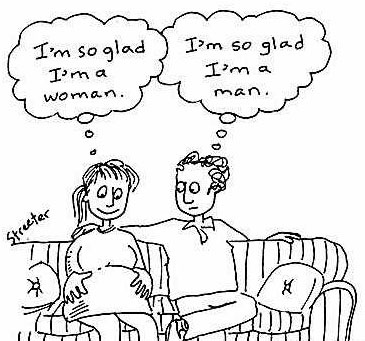 Bevallen
Een bevalling is als het beklimmen van een berg. Onderweg is het zwaar maar op de top is het geweldig.”
ziekenhuisbevalling
28-11-2017
https://www.youtube.com/watch?v=giFlmjGmcXo
7 min
Bevallingsproces, Kraamverpleegkunde, Emma Kolbeek
2
Bevallen: natuurlijk proces?
28-11-2017
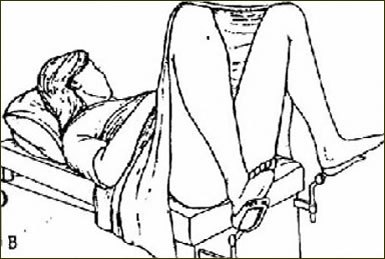 Nederlandse visie
Historie 
Verloskundig systeem in Nederland
http://www.knov.nl/home
http://www.knovzwanger.nl/voor-zwangeren

Zwangerkalender van het KNOV.
Bevallingsproces, Kraamverpleegkunde, Emma Kolbeek
3
[Speaker Notes: Het Nederlandse systeem kent een aantal voordelen:
Als er geen risico’s zijn, kunnen vrouwen zelf kiezen waar ze willen bevallen: thuis of in het ziekenhuis
Zwangerschap en bevalling worden zoveel mogelijk benaderd als normale gebeurtenissen
De duurdere tweedelijnszorg wordt alleen gebruikt als dat nodig is
Zelf kiezen waar te bevallenIn Nederland kan een vrouw op verschillende plaatsen bevallen:
Thuis of in een kraamhotel; dit kan als het om een normale bevalling gaat
Poliklinisch in het ziekenhuis (direct na de bevalling weer naar huis)
Intern in het ziekenhuis (de vrouw blijft op medische indicatie meer dan 24 uur in het ziekenhuis)
Een poliklinische bevalling wordt normaal gesproken begeleid door een eerstelijns verloskundige.

http://www.kennispoort-verloskunde.nl/links.aspx#.ULB96If8I2Z  ; http://www.narcis.nl/ ( wetenschappelijke publicaties)]
Indaling
28-11-2017
Het hoofdje komt vast te zitten in het bevallingskanaal.
36e -40e week: bevalling
Of geen indaling
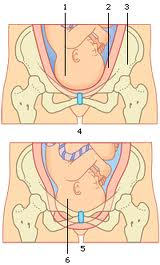 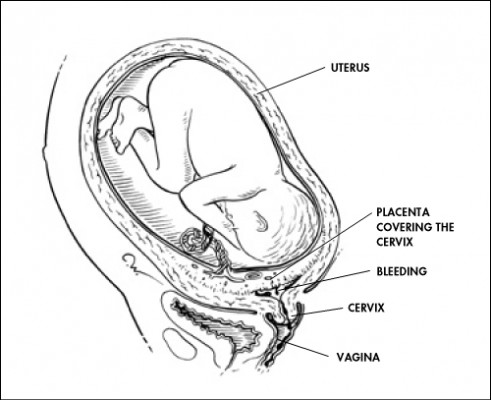 Bevallingsproces, Kraamverpleegkunde, Emma Kolbeek
4
[Speaker Notes: De indaling zegt weinig over tijdstip geboorte.
Indalingsweeën.   
Niet indalen hoeft niet te wijzen op complicaties.
Kan wel: mogelijke complcaties:
Te groot hoofdje kind
Te nauw baringskanaal moeder ( soms te jong)
Placenta praevia ( meestal eerder geconstateerd): ernstige bloeding: dood kind en moeder.  

Kan wel complicatie veroorzaken : voorliggende navelstreng.  Niet ingedaald en vliezen gebroken ? Liggen en meteen verloskundige bellen]
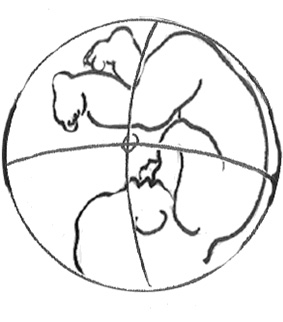 Start Bevallen en Hormonen
28-11-2017
Prostaglandine en oestrogeen : voorweeën, verweken portio
Cortisol (productie door baby)> placenta > start regelmatige weeën  
Oxytocine : positief feedback mechanisme> regelmatige weeën  
Oestrogenen : soepelheid geboortekanaal en lactatie
Endorfine: pijnstilling en alertheid; geluksgevoel 
Adrenaline: alertheid (teveel: negatief effect  weeën )
Bevallingsproces, Kraamverpleegkunde, Emma Kolbeek
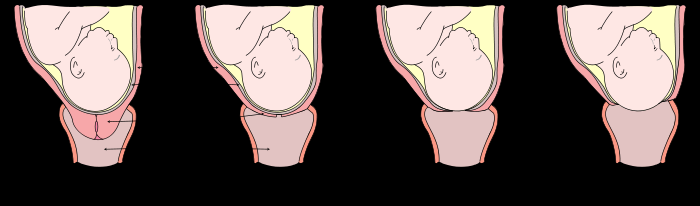 5
[Speaker Notes: http://www.medicinfo.nl/%7B1727301d-f559-4ccd-8522-eba0b970db46%7D
http://www.knovzwanger.nl/voor-zwangeren/zwanger/de-bevalling/hoe-bereid-je-je-voor/zwangerkalender/week-40
http://www.babyenkind.nl/hormonen-en-de-bevalling/
www.wikipedia.nl 

Progesteronproductie (wat weeën tegenhoudt) neemt af.

Prostaglandine: geslachtshormoon, geproduceerd in glomeruli en tubuli (niergedeelten)
Aan het eind van de zwangerschap gaat het lichaam meer prostaglandine produceren. 
Functies: 
voorweeën opwekken. 
Verweken en verstrijken baarmoedermond. 
Op een gegeven moment heeft de zwangere zoveel prostaglandine in het lichaam dat de baarmoeder steeds meer gaat samentrekken> oxytocine komt op gang.
Bij de pasgeborene speelt prostaglandine een belangrijke rol in het openen, respectievelijk sluiten, van de ductus Botalli (ductus arteriacus) welke (deels) de foetale bloedsomloop bepaalt. Samen met de zuurstofspanning zorgt prostaglandine E1 voor het samentrekken van de spierwand van de ductus Botalli waarna de neonatale – normale bloedcirculatie wordt opgestart.

Cortisol: een corticosteroïde; het is een hormoon dat gemaakt wordt in de bijnierschors uit cholesterol.
Cortisol wordt door de baby aangemaakt  en afgescheiden.
Functie:
- zet aan tot de bevalling .    

Oxytocine: een hormoon en een neurotransmitter. Het is geproduceerd in de hypothalamus.  Positief feedback systeem.
Functies:
- contractie van glad spierweefsel (bv. de baarmoeder), 
regelen van de toeschietreflex bij borstvoeding. 
centrale rol bij moederbinding, vriendschappen en romantische interacties, evenals bij seksualiteit. 
snellere ongerustheid als er iets met kinderen gebeurt of gevoeliger voor babygehuil
bij het verrichten van zorgtaken wordt er meer oxytocine aangemaakt.
belangrijke rol bij het verbinden van sociale contacten met gevoelens van plezier. 
www.wikipedia.nl /oxytocine 

Oestrogenen worden bij vrouwen onder andere afgescheiden door de ovaria.
-functie: 
Effecten van oestrogeen  http://www.brabbels.com/oestrogeen-tijdens-de-zwangerschap.html 
Oestrogenen zorgen er voor dat je lichaam soepeler wordt zodat er genoeg plaats is voor de baby en later in de zwangerschap voor de bevalling. Oestrogeen zorgt ook voor de groei van je baarmoeder. Oestrogeen zorgt er voor dat je extra vet op kan slaan en zorgt er voor dat de cellen in je huid extra water op kunnen slaan. Als laatste zorgt oestrogeen er voor dat je huid gevoelig wordt voor de zon. Een nadeel van veel oestrogeen in je lichaam kan dus zijn dat je eenzwangerschapsmasker ontwikkelt of dat je huid scheurt doordat je te snel groeit en je last vanstriae krijgt.Een voordeel van oestrogeen is dat het je huid extra hydrateert. Hierdoor kan het zijn dat je huid er geweldig uitziet en je helemaal gaat stralen. De hormonen oestrogeen en progesteron zorgen er samen voor dat je borsten gaan groeien en dat je aan het einde van je zwangerschap (meestal) borstvoeding kunt gaan geven.

Endorfine: geproduceerd door de hypofyse en de hypothalamus   tijdens lichamelijke inspanning, opwinding, pijn, consumptie van scherp voedsel, liefde en orgasme. 
Functies:
pijnstilling 
Veroorzaken een gevoel van welbevinden en geluk.
http://nl.wikipedia.org/wiki/Endorfine 

Adrenaline: geproduceerd in het bijniermerg en in sommige zenuwcellen
Functie: vecht- of vluchtreactie
Bij vluchtnoodzaak stoppen weeën. Maar bij angst voor de pijn of bevalling stoppen weeën ook: niet handig. 

http://books.google.nl/books?id=uVSY_UTG1nsC&pg=PA116&lpg=PA116&dq=prostaglandine+productie&source=bl&ots=6fJ-lRthGE&sig=N2R4XvZiZYfP5-rLe2hHGegbirM&hl=en&sa=X&ei=OntqU9HmG8a7O__KgOAN&ved=0CEEQ6AEwAw#v=onepage&q=prostaglandine%20productie&f=false]
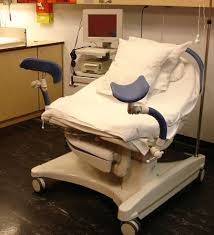 Start bevallen
28-11-2017
Verliezen van de slijmprop : “tekenen”
Weeën 
Licht vaginaal bloedverlies 
Breken van de vliezen
   (niet noodzakelijk in deze volgorde) 

Zorg: 
Korte baringsanamnese 
Verlosbed klaarzetten
Partus set klaarleggen
Bevallingsproces, Kraamverpleegkunde, Emma Kolbeek
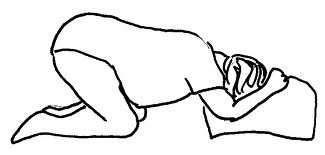 6
[Speaker Notes: Bloedverlies: mag niet meer zijn dan menstruatie hoeveelheid. Is het meer : solutio placenta !!!
http://www.dokterdokter.nl/aandoening/1569/eerste-tekenen-van-de-bevalling
http://www.knovzwanger.nl/voor-zwangeren/zwanger/de-bevalling/hoe-bereid-je-je-voor/zwangerkalender/week-40

Vocht en voeding ook voor partner]
Bevallingstijdperken
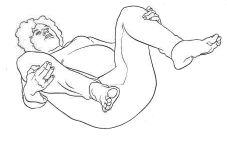 28-11-2017
Ontsluitingstijdperk
Uitdrijvingstijdperk 
Nageboortetijdperk 
Post-placentaire tijdperk
 
Taken VP :
Gerust stellen barende en partner 
Ondersteunen weeënopvang   
Ondersteuning lichaamshouding vinden
Voeding en vochtinname barende en partner
Uitscheiding
Bevallingsproces, Kraamverpleegkunde, Emma Kolbeek
7
[Speaker Notes: Voorbereiding: Voorweeën die weer stoppen. Kan 1 a 2 uren doorgaan.]
1. Ontsluitingstijdperk
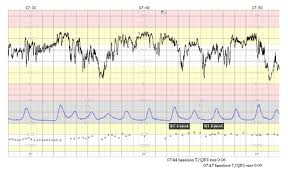 28-11-2017
Beginfase
Middenfase
Overgangsfase

VP actie: 
Ondersteunen 
Rust en directheid 
Controles: CTG 
Pijnbeleving
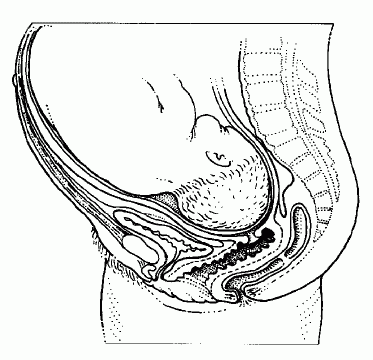 Bevallingsproces, Kraamverpleegkunde, Emma Kolbeek
8
[Speaker Notes: Ontsluiting paar uur- 36 uur, kan vrijwel pijnloos tot heftig pijnlijk zijn: 
beginfase: start bevalling en portio verstrijkt: onregelmatige weeën, om de 10min- 20 min, niet heftig. ( cake bakken, kinderen wegbrengen)
Middenfase: weeën sterker, om de 3 – 5 minuten, duur wee 1 minuut; ontsluiting tot 8 cm. Vrouw kan communiceren.
Overgangsfase: weeën heftig, om de paar minuten, duur 1  minuut: vrouw in zichzelf gekeerd of emotioneel  > pijn 

Plaatje : rijpe baarmoedermond: geheel verstreken.]
2. Uitdrijvingstijdperk
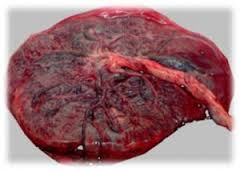 28-11-2017
VO en persen: 10 cm.
Andere ervaring, andere pijn 
Oerkracht  

VP actie:
Stimuleren, sturen
Opvang kind
Opvang en controle
    placenta
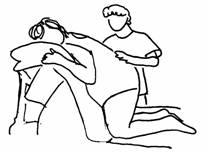 Bevallingsproces, Kraamverpleegkunde, Emma Kolbeek
9
[Speaker Notes: Uitdrijving: VO is volledige ontsluiting 10 cm> persen (oerkracht), persweeën om de 2-3 minuten, duur 1 minuut > erg vermoeiend, niet zo pijnlijk.
Hulp van de partner? 

Kind en placenta meestal door verloskundige / Arts opgevangen : VP assisteren]
Bevallingshoudingenhttp://www.youtube.com/watch?v=_2ZLw_nNw3I
28-11-2017
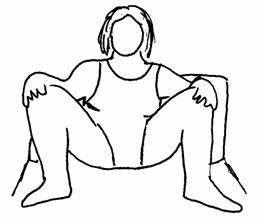 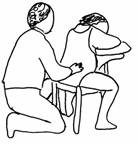 Bevallingsproces, Kraamverpleegkunde, Emma Kolbeek
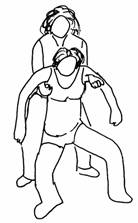 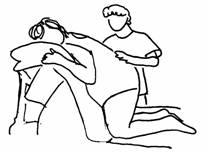 10
[Speaker Notes: Op bed halfzittend
Hurkzit met steun
Baarkruk
Op de knieën
Badbevalling 

Achterhoofdsligging is optimale ligging:  Borstbeen baby wordt langs schaambeen moeder geperst. 
Rugje langs de uterus.
Longetjes  samengeperst> vruchtwater wordt eruit geperst
Bij overige liggingen : minder persmechanisme.]
Bevallingskanaal: verstrijken portio
28-11-2017
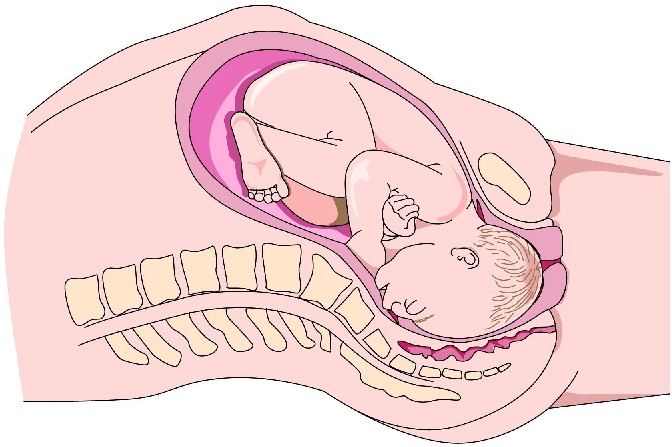 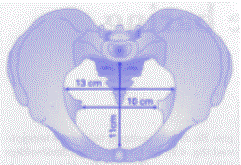 Bevallingsproces, Kraamverpleegkunde, Emma Kolbeek
11
[Speaker Notes: Wijken van symfyse (roze plaatje botje boven babyhoofdje) t.o.v. het staartbeen (onder babyhoofdje).

Verwijden van de baarmoederhals “verstrijken van de portio”.
Keizersnee: vaker ademhalingsproblemen dan bij gewone bevalling.]
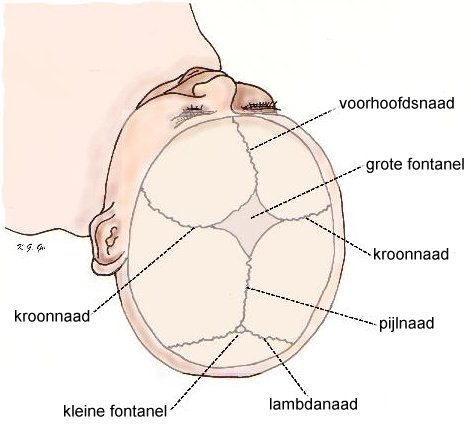 Spildraai en fontanel
28-11-2017
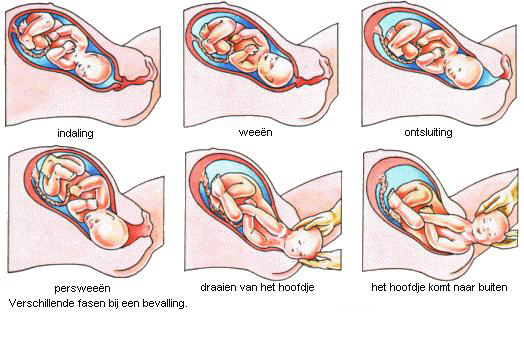 Bevallingsproces, Kraamverpleegkunde, Emma Kolbeek
12
Spildraai 
https://www.youtube.com/watch?v=B84MewU8h7Y  2.20 min.  engels
[Speaker Notes: Functie open fontanel : hoofdje verkleint
Functie samendrukken longetjes: vruchtwater eruit geperst> kind moet ademen]
3. Nageboortetijdperk
28-11-2017
Navelstreng doorknippen 
Geboorte placenta
Foetale bloedsomloop 6 min. 
http://www.youtube.com/watch?v=oP1kv54fXhI
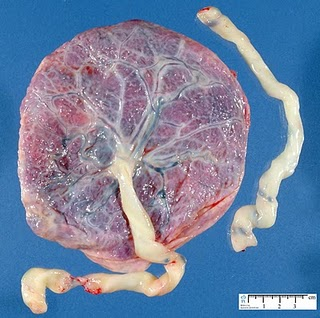 Bevallingsproces, Kraamverpleegkunde, Emma Kolbeek
13
[Speaker Notes: Nageboorte: moeder gelukkig, baby op de buik, navelstreng doorknippen als kloppen van de navelstreng is gestopt ; geboorte placenta ( wel weeën!!) >
Samentrekken uterus ( bevorderd door zuigen van de baby aan de borst !!)]
4. Post placentaire tijdperk
28-11-2017
Controles kraamvrouw tot minimaal 1 uur na partus!
Uteruscontractie
Bloedverlies (lochia)
Fundushoogte
Mictie
Vitale controles 

Zorg: 
Warmte voor moeder
Stimuleren tot borstvoeding (indien gewenst) 
Wassen/ begeleiden douchen moeder 
Hechting moeder/kind en vader kind
Opruimen en rust moeder en kind
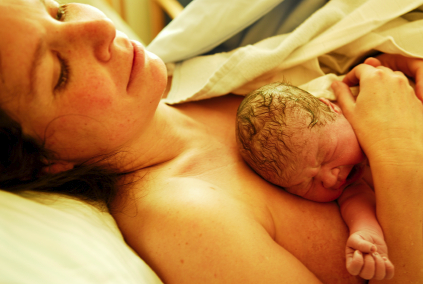 Bevallingsproces, Kraamverpleegkunde, Emma Kolbeek
14
[Speaker Notes: Post-placentaire tijdperk : nog minimaal 1 uur controles kraamvrouw : uteruscontracties+bloedingshoeveelheid, fundushoogte, mictie, vitale controles]
Controles en zorg pasgeborene
28-11-2017
APGAR score 0, 1, 2 punten
Appearance (uiterlijk): kleur  roze
Pulse ( hartslag): >100/ min.
Grimace ( gezichtsuitdrukking): reflexreactie  zichtbaar
Activity ( spiertonus) :  activiteit zichtbaar
Respiration (ademhaling):  door huilen, 40-60/ min.
Navelstreng afbinden: bij goed doorademen 
Misselijkheid controle ( meconium)
Zorg: Vernix laten zitten, verwarmde kleertjes, mutsje!
Aan de borst: colostrum en hechting 
https://www.youtube.com/watch?v=w2ZcltIQph8  eerste uur baby 4.30
Bevallingsproces, Kraamverpleegkunde, Emma Kolbeek
15
[Speaker Notes: Uitzuigen: alleen gespecialiseerd VP of arts/ verloskundige : risico bradycardie. ( nervus vagus)]
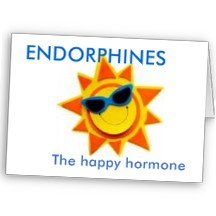 Hormonen na bevallen
28-11-2017
DE PIJN WAS NIET VOOR NIETS !!

Endorfine: pijnstilling, ontspanning, geluk, hechting moeder-kind
Adrenaline: verhoogde alertheid en actie na de bevalling (positief)   
Oestrogeen en prolactine: meteen na bevalling melkproductie op gang
Bevallingsproces, Kraamverpleegkunde, Emma Kolbeek
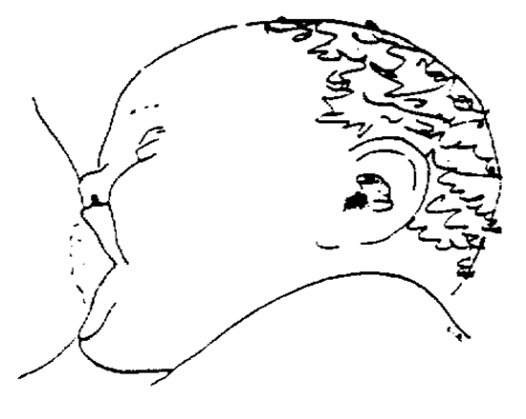 16
[Speaker Notes: Pijn niet voor niets bij normale bevalling:
Resultaat : baby
meer endorfines
Oergevoel en gevoel van trots   

Oxytocine : hoe meer weeën, hoe meer oxytocine
Teveel adrenaline> stress> minder oxytocine !!
Na het bevallingsmoment: geen pijn> 
wel veel endorfine: heel gelukkig gevoel
Veel adrenaline: alert zijn, wakker blijven en contact maken met baby> bevalling verwerken ( vaak niet slapen)]
Filmpje spildraai en foetale bloedsomloop
28-11-2017
Badbevalling 25 min nederlands (vanaf 14.30 min bevalling) https://www.youtube.com/watch?v=Aza3yzoBhOI
https://www.youtube.com/watch?v=N74yoMcuGQo 
 
bevalling jehova’s getuige 4 min. 
https://www.youtube.com/watch?v=K543o7tFqQo

https://www.youtube.com/watch?v=ZlsPXpR2ORU bevalling ervaren  man 9.30 min.
Bevallingsproces, Kraamverpleegkunde, Emma Kolbeek
17
Weeënpijn mannen
28-11-2017
Bevallingsproces, Kraamverpleegkunde, Emma Kolbeek
18